HTML Level Two
HTML - Level Two
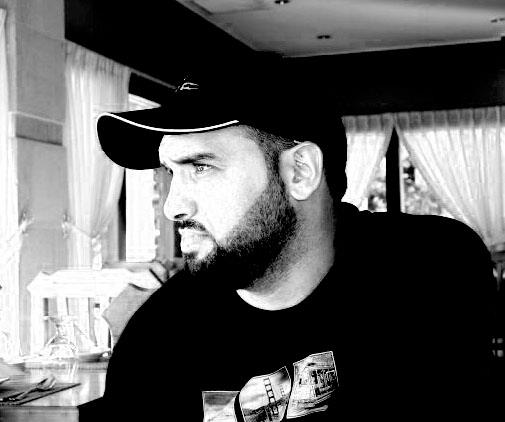 Django Bootcamp
We’ve reached Level Two of HTML!
In this section will consist of:
Tables
Tables Quiz
Forms
Assessment Test
Django Bootcamp
Once we’ve finished this section we will be ready to dive into CSS!
While HTML may seem pretty basic (and possibly boring) at first, we need it to build a good foundation for our knowledge later on!
Django Bootcamp
Let’s get started!
Part 1 Tables
HTML - Level Two
Django Bootcamp
Tables in HTML consist of several tags working together:
<table>
<thead>
<th>
<tr>
<td>
Django Bootcamp
Let’s construct a table to understand all of this!
Part 2 Tables Quiz
HTML - Level Two
Django Bootcamp
Open the txt file inside of the HTML Level Two folder called:
Part2_Table_Quiz.txt
For this exercise you will be creating a table based off the information provided
Let’s take a quick look!
Part 3 Tables Quiz
Solutions
HTML - Level Two
Part 4 Forms Basics
HTML - Level Two
Django Bootcamp
Creating Forms in HTML revolves around the <input> tag.
We will look at various types of inputs for forms and how we can use them to accept user input.
Django Bootcamp
Forms will be a key component of Django later on, but in order to understand how to use them with Django, we need to fully understand them with just HTML.
Let’s get started with some examples!
Part 5: Forms and Labels
HTML - Level Two
Django Bootcamp
We’ve explored basic input tags, but now we want to understand how to connect these tags to two features:
Actions
Labels
Django Bootcamp
The use of the label tag will allow you to add labels in front of an input in your HTML form.
We will also explore how to activate actions upon clicking submit.
Let’s go through some examples!
Part 6 - Form Selections
HTML - Level Two
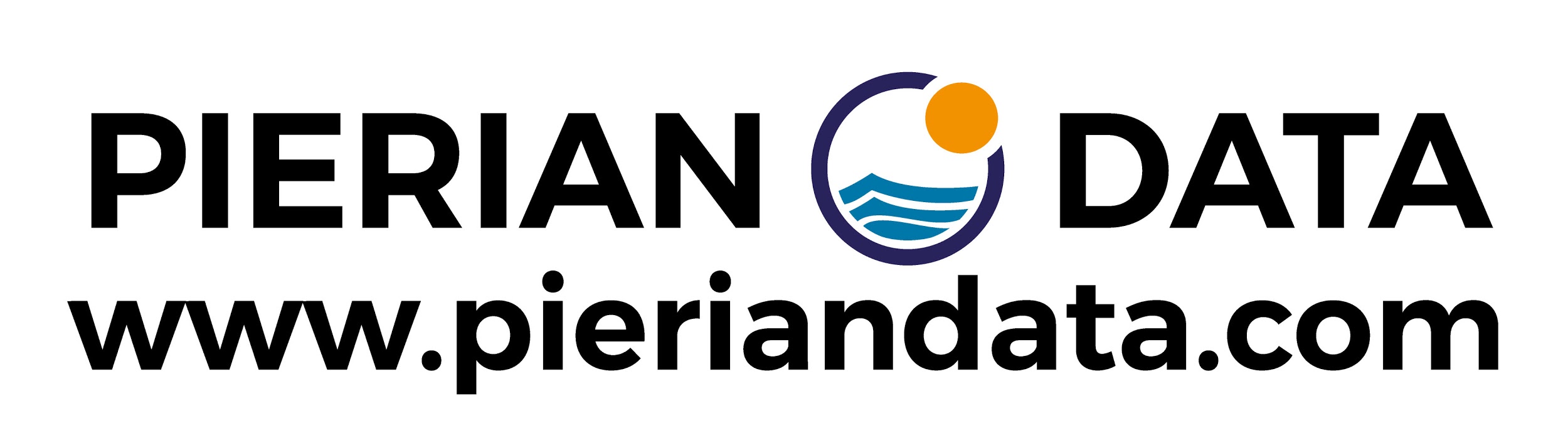 Django Bootcamp
Let’s continue exploring the variety of input methods for forms, such as:
Radio Button (Linked)
Drop Down Menus
Text Area Inputs
Let’s get started!
HTML Level Two
Assessment
HTML - Level Two
Django Bootcamp
For this assessment you will be recreating the front end of a basic sign-up page for an online course.
Check out the file:
HTML_Level_Two_Assessment.html
Let’s explore it before you begin!
HTML Level Two
Assessment - Solutions
HTML - Level Two